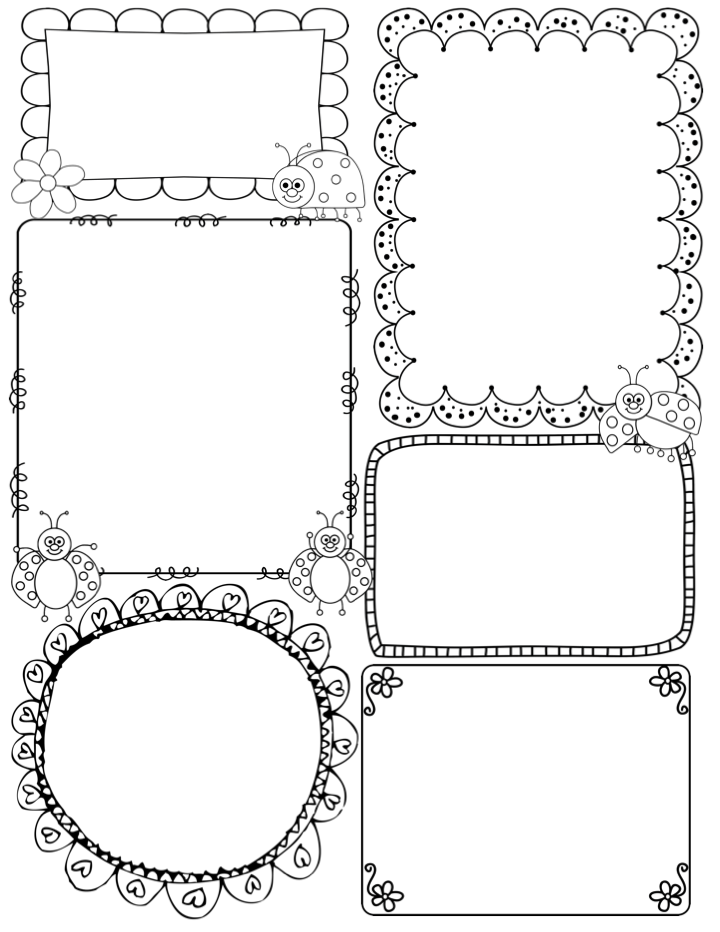 Ambitious Otters 
Newsletter

Week of: 2/1/16
Important Dates:. 


*We will be celebrating Valentines day This Friday, February 12th. Please send in all valentines cards by that Day so we can complete our exchange in the morning. 

*President’s Day is on Monday, February 15th so we will have no school. 

*Our class website is currently being re-done. If you need a larger homework page or IRLA reading list please write a note in the planner or send me a text on REMIND. I will let you know once it has been updated.
In Reading…

Learning Goal: I can compare and contrast two characters in two different stories. 

Students need to find similarities and differences with two characters from two separate stories. They are encouraged to go back into the text and find examples in the book to support what they are saying. 

Phonics Skills:  oa and ow 
Examples: boat, goat, slow, crow

Power Words: much, myself, never, night, old
In Math…

Learning Goal: I Can add different combinations of coins

Students will need to be able to tell how many pennies, dimes, nickels, and quarters it takes to make a dollar. Also, they need to add different combinations of dimes and pennies to make a dollar (thinking of it as tens and ones).
In Writing…

Learning Goal: I can write a narrative piece using details in sequence. 

Students will be writing a piece in sequence about a personal experience.
In Science…

Learning Goal: I can tell the helpful and harmful attributes of the sun.

Students will learn how the sun helps us here on Earth and how it can also
Cause harm. 
Example (the sun gives light and energy to us. But it can also burn and overheat)

In Social Studies…

Learning Goal: I can tell what a Timeline is and what it represents.

Students will put events in sequence on a timeline and understand why it is 
important.

.